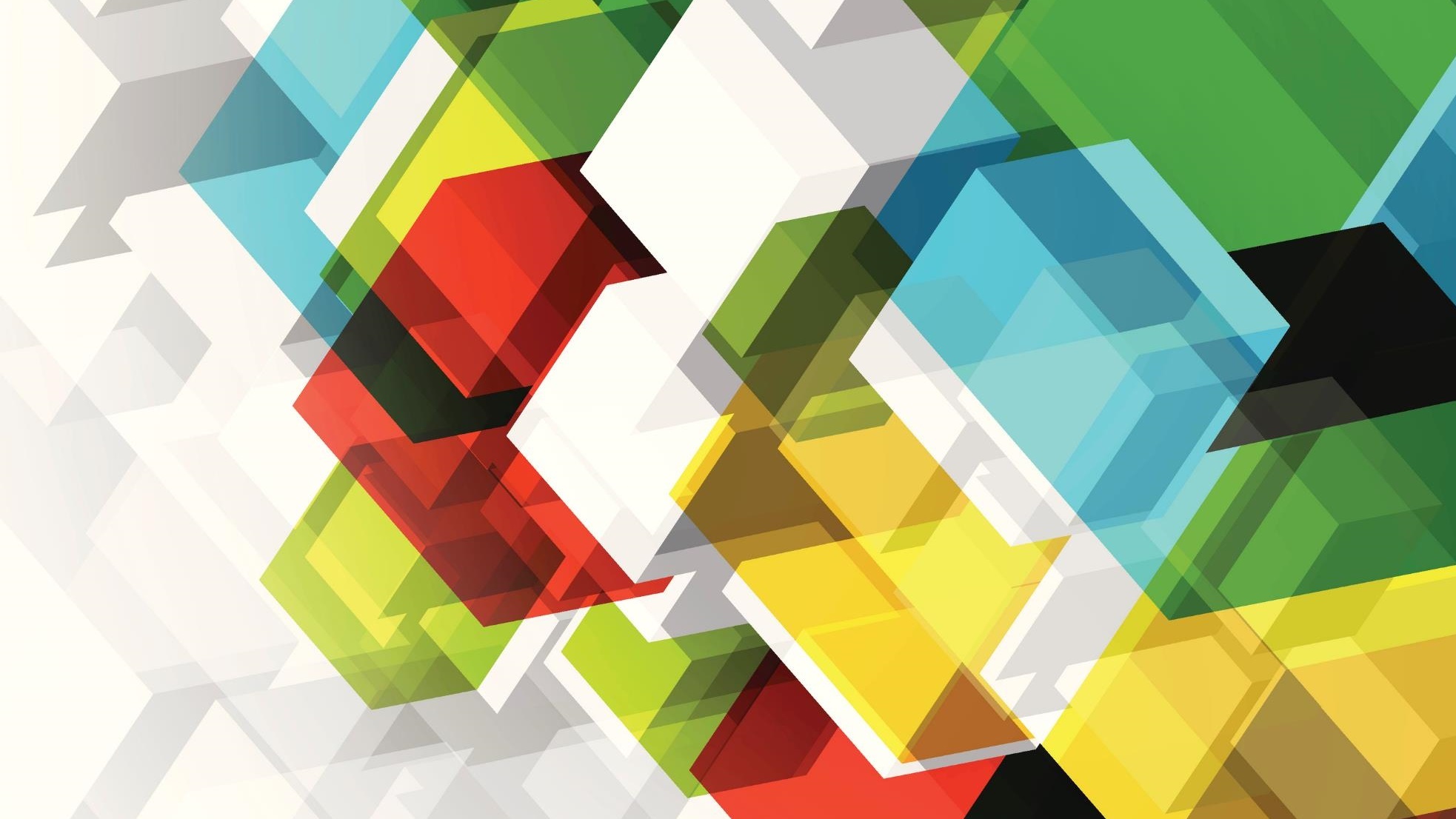 BUSINESS EnvironmentPresentation byR. PRABAKARAN., MA., MA(Soci.). MBA., M.PHIL., PGDCA.,ASSITANT PROFESSOR OF COMMERCEARC VISVANATHAN COLLEGE
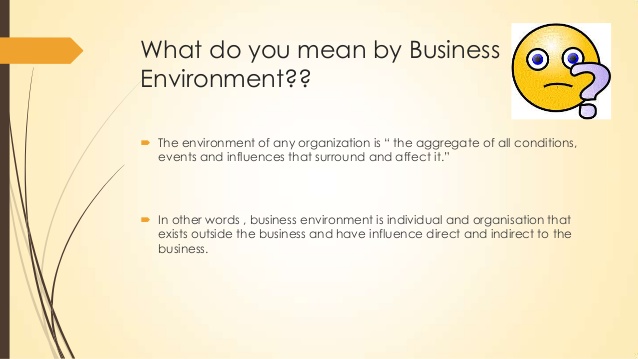 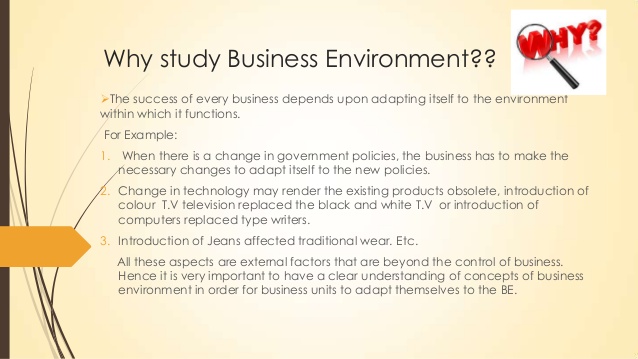 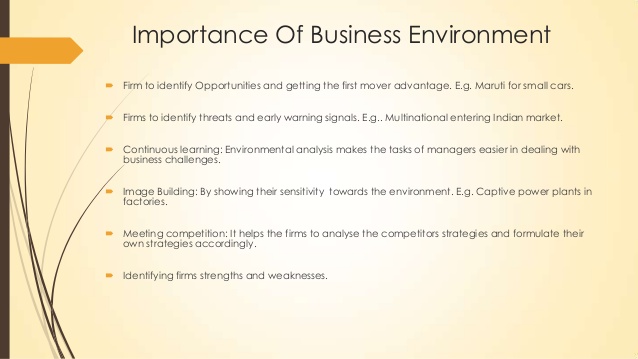 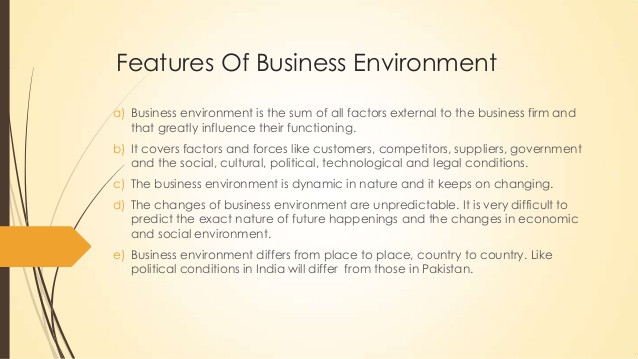 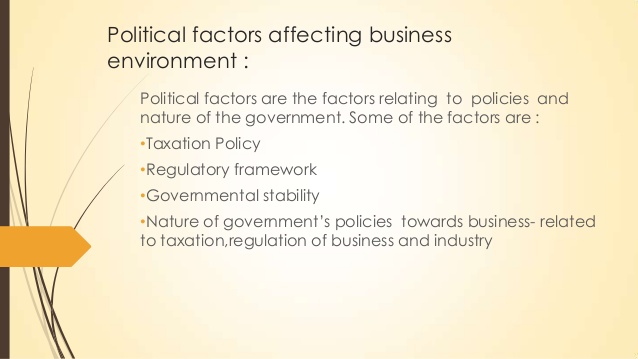 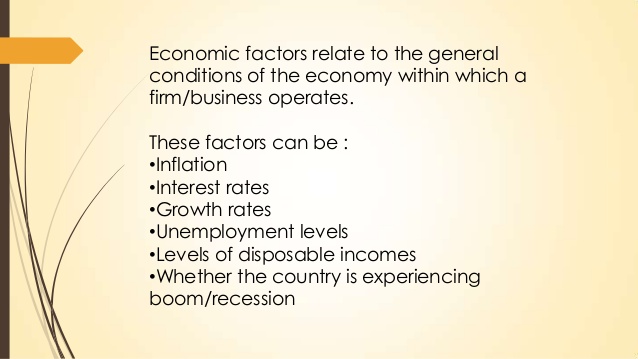 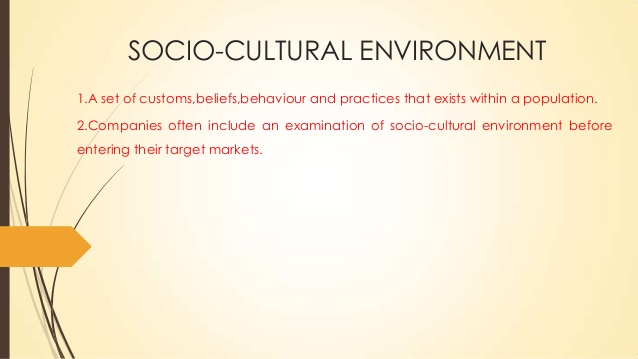 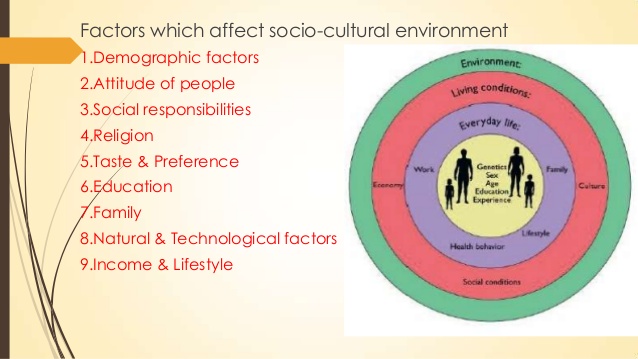 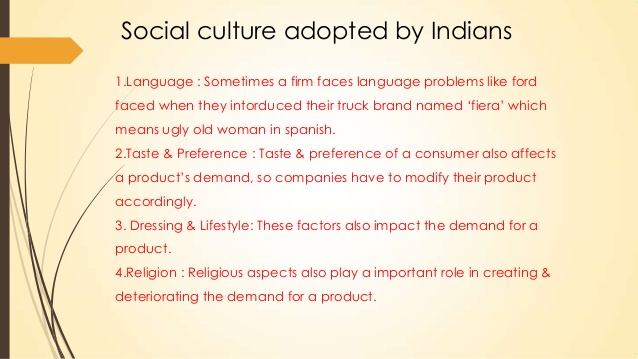 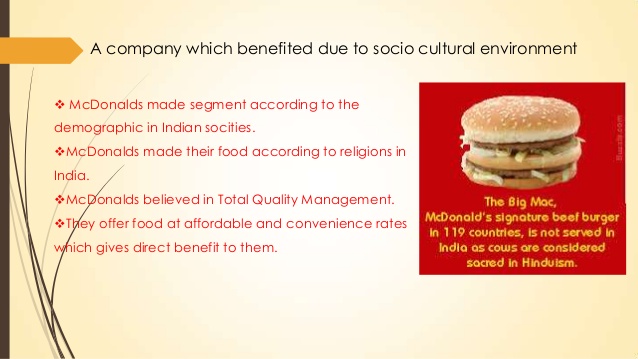 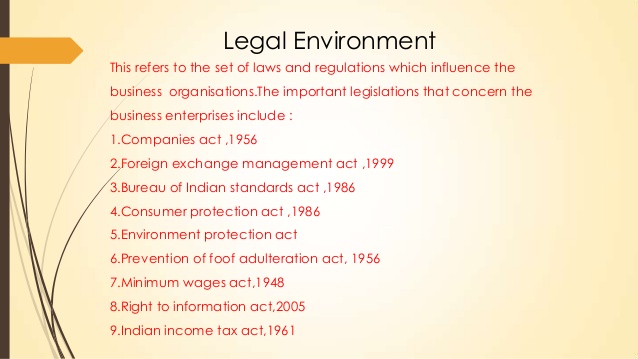 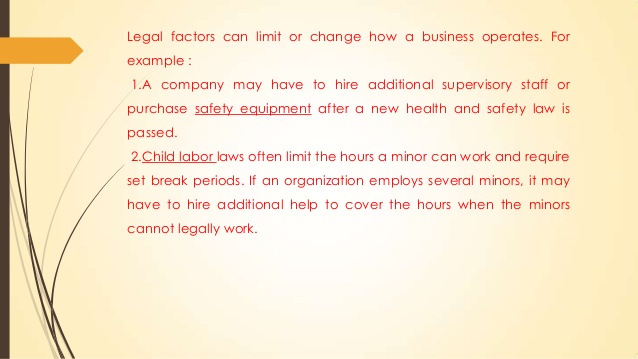 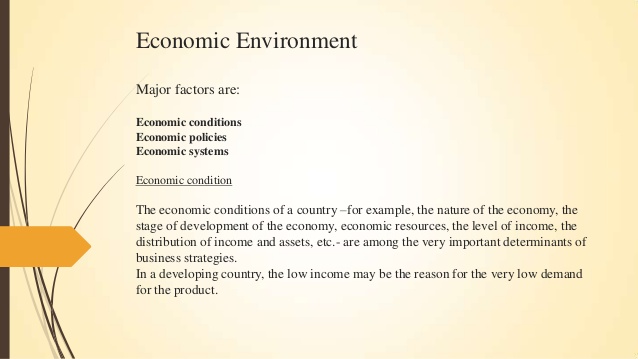 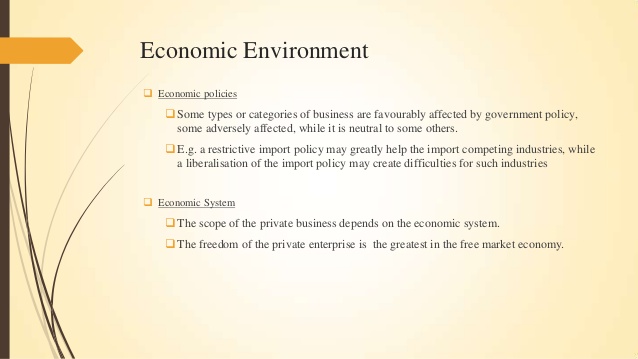 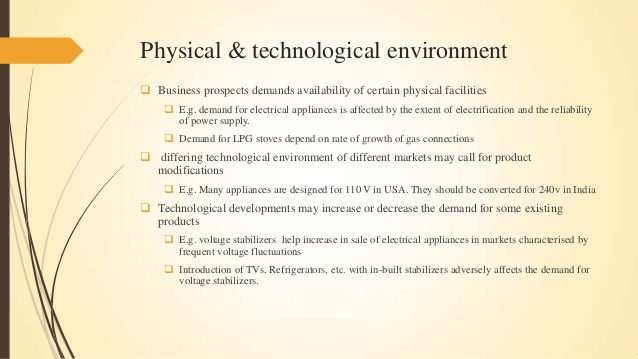 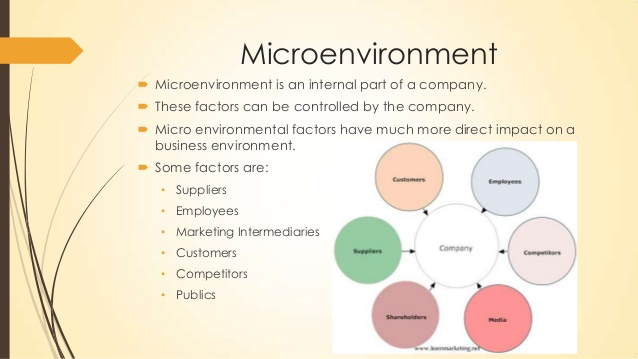 Thank you